GLOBAL STRUCTURE
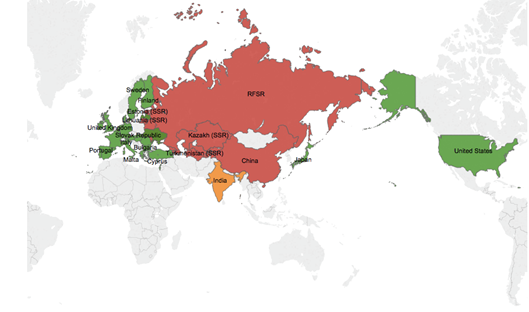 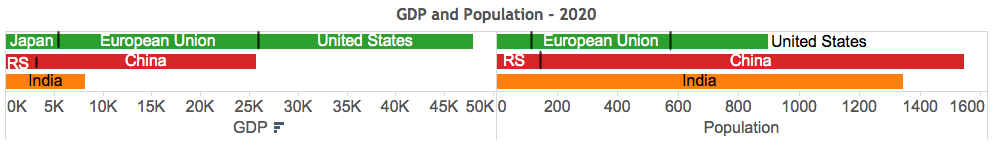 Relative Power of Global Contenders
Power Transition Structure
Decreasing
Trust
Increasing
Confrontational
Conflict
Normal
Competitive
Free Trade
Power
Parity
Integration
Cooperative
Federation
Power
Satisfaction
Russian –Ukrainian Population
Russia Regional Standing
Russia – Germany and UK
Russia – Japan
Static Comparison
[Speaker Notes: Details on the distribution of populations  GDP and GDP per capita that will likely follow from Putin’s action. Affluent move away from the poor generating potential dissatisfaction and creating pre-conditions for confrontation. Dissatisfied seek to expand thus Russia as the junior partner to China at risk of absorbtion.]